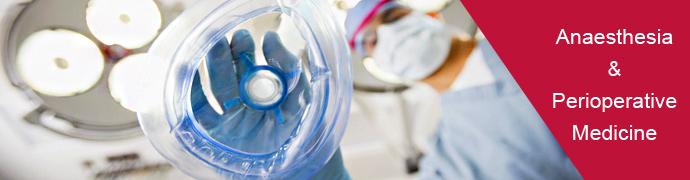 Preoperative Evaluation
Group A
Case 1
A 45 year old man is undergoing a preoperative evaluation for a laparoscopic cholecystectomy due to acute cholecystitis.
He has a history of rheumatoid arthritis for 10 years. After the evaluation, the anesthesiologist determines that the patient is  3 ASA status.
Physical exam:
Body weight 118kg, height 161, BP: 165/89   HR: 98/min
Q1-What are the goals of preoperative assessment?
Preoperative evaluation is used to:
Assess the anaesthetic risks in relation to the proposed surgery.
To decide the anaesthetic technique (general, regional, or a combination).
To plan the postoperative care including any analgesic regimens.
Explanation of the relevant details of the anaesthetic can be given, and the use of premedication can be discussed.
Patients waiting for surgery are vulnerable, therefore a friendly, professional approach by the anaesthetist is essential.
Q2-What does ASA status 3 mean?
The ASA physical status classification system is a system for assessing the fitness of patients before surgery. In 1963 the American Society of Anesthesiologists (ASA) adopted the five-category physical status classification system; a sixth category was later added.
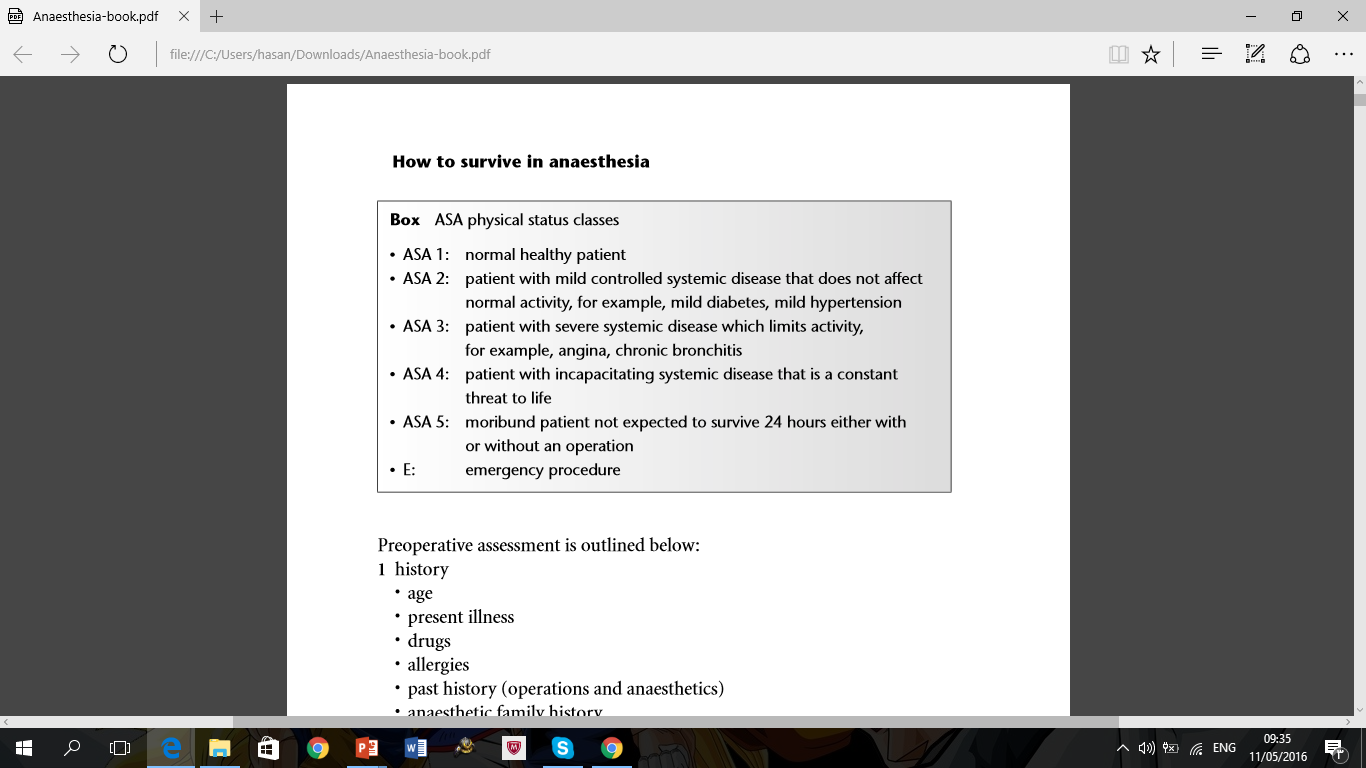 [Speaker Notes: It is important to remember that this only refers to the physical status of the patient and does not consider other relevant factors such as age, and nature and duration of surgery.]
Q3-What is the focus of the anesthesia evaluation for arthritis?
Airway:If the Arthritis involving one of the joints needed for intubation,
the intubation will be difficult.
Temporomandibular joint involvement can reduce mouth opening,hindering intubation or laryngeal mask insertion.Atlanto-occipital joint and cervical spine up to 80% of RA patients have neck involvement, including instability and subluxation. Care must be taken when moving the head and neck position as well as transferring patients.Pain And Joint Limitation: Severely limited movement and pain of their joints make positioning the patient for surgery hard.Medication:Current medication must be reviewed, e.g. if taking corticosteroids,extra steroid might need to be given in the perioperative period.
Q4 - What is the focus of the anesthesia evaluation of morbid obesity, how you can calculate BMI?
Specific assessment of obesity
Psychological aspects 
    Certain obese individuals are at greater risk of psychiatric disorder, especially depression.

Drug metabolismThe drug history should note any amphetamine-based appetite suppressants as these contribute to increased perioperative cardiac risk. 
Associated diseases  (Hypertension, coronary artery disease, diabetes) Many morbidly obese patients have limited mobility and may therefore appear relatively asymptomatic, despite having significant cardio-respiratory dysfunction.Symptoms and signs of cardiac failure and obstructive sleep apnea should be sought actively.
Difficult venous access 
AirwayDifficult to intubateDifficult to maintain 
Hypoxaemia more likely intraoperatively–ventilation mandatory
Cont.…Specific assessment of obesity
Regional anesthesia–difficult to perform
Obese patients have normally smaller cerebrospinal fluid volumes and the reduced
 epidural space resulting in a higher spread of local anesthetics.  

Position of patient for surgery:An assessment of the ability to tolerate the supine position may reveal unexpected profound oxygen desaturation, airway obstruction, or respiratory embarrassment. Awake intubation in a sitting or semi-recumbent position is often better tolerated than supine induction of anaesthesia and asleep endotracheal intubation.
Postoperative analgesia and physiotherapy to decrease chest complications. 
Immobility and deep vein thrombosis prophylaxis:Appropriately sized compression stockings, low molecular weight heparin, and dynamic flow boots should be used from arrival in theatre until full postoperative mobilization.
Wound dehiscence and wound infection.
Several studies postulate the mechanisms by which obesity increases wound complications. Potential factors include the intrinsic tenuous anatomic properties and poor vascularity of adipose tissue. Relative vascular insufficiency, thus decreased oxygen tension, may result in decreased collagen synthesis, decreased capacity to fight infection, and decreased ability to support the necessary mechanisms of the healing cascade.
[Speaker Notes: FRC = functional residual capacity 
Following upper abdominal or thoracic surgery, lung volume (FRC) and tidal volume fall and coughing may be ineffective. The diaphragm moves less after abdominal surgery (vital capacity falls by 50% after open cholecystectomy, even in healthy patients).]
Cont.…How to calculate Body Mass Index?
The BMI formula:





Nowadays you can use apps and/or websites to calculate it.Example: National Heart, Lung, and Blood institute website provides an online BMI calculator: http://www.nhlbi.nih.gov/health/educational/lose_wt/BMI/bmicalc.htm
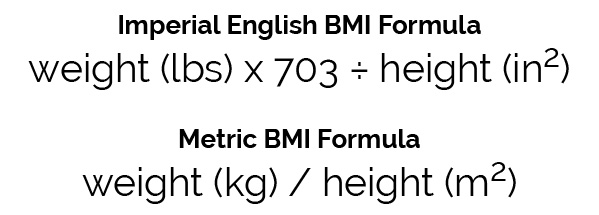 BMI result
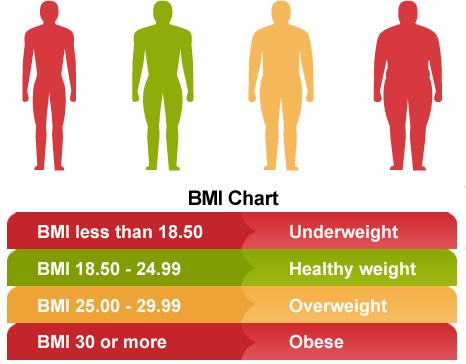 References:
How to Survive Anesthesia (anesthesia book provided by KSU college of medicine.
Medscape:
http://www.medscape.com/viewarticle/580989_4
Oxford Handbook of Anaesthesia :  Chapter 5 -  Respiratory disease 
National Heart, Lung, and Blood institute website BMI calculator: http://www.nhlbi.nih.gov/health/educational/lose_wt/BMI/bmicalc.htm 
http://www.whathealth.com/bmi/formula.html 
http://www.sciencedirect.com/science/article/pii/S0738081X04000070 
https://www.hindawi.com/journals/isrn/2014/638936/ 
Regional anaesthesia in obese patients – un update :
     http://hrcak.srce.hr/file/103015
Q5-What is the focus of the anesthesia evaluation for cardiac and respiratory system in morbidly obese patients?
Respiratory system
Obstructive sleep apnoea (OSA)

Patients with OSA experience periods of apnoea (greater than 10 seconds) and hypoventilation during sleep, with resultant desaturation and/or wakening. 
It is due to loss of pharyngeal tone when asleep and is exacerbated by alcohol and sedative drugs.
OSA is more common in obese patients (60–90% of OSA sufferers are obese) and middle aged men with BMI >30 and collar size >16.5”.
Symptoms are excessive snoring and daytime somnolence.
Physiological changes occur – hypoxia, hypercapnia, polycythaemia and right ventricular hypertrophy. 
OSA patients have an increased incidence of difficult intubation and a worsening of symptoms postoperatively due to CNS depressant drugs used during general anaesthesia.
OSA is associated with a greater than doubling of the incidence of postoperative desaturation, respiratory failure, postoperative cardiac events and ICU admission
However, if identified pre-operatively and treated appropriately with continuous positive airway pressure (CPAP), the risk of complications is much reduced
Cont….Respiratory system
Difficult intubation

Obesity is associated with a 30% greater chance of difficult/failed intubation.

Factors leading to difficult intubation include an increase in upper airway soft tissues, large tongue,
      fat face and cheeks, and a short fat neck. 

Ventilation

The overall respiratory problem is one of restrictive lung disease. Chest wall and lung compliance are decreased from the heavy layer of fat. Subsequent decreased pulmonary compliance leads to decreased FRC (primarily a result of lowered ERV). 

Obese patients have a reduced functional residual capacity (FRC). In health, the closing capacity (lung volume at which small airway collapse) is less than FRC. In obese patients the closing capacity > FRC.

When anaesthetized, there is resultant right to left shunting, V/Q mismatch, arterial hypoxaemia and atelectasis 

Bag mask ventilation may be more difficult due to increased mass on the chest as well as increased abdominal pressure being displaced towards the head in an anesthetized and supine patient.
[Speaker Notes: Morbidly obese individuals frequently show a maximal decrease in ERV and FRC and in these individuals FRC is usually not significantly different from RV. These lung volume changes are attributed to the increased body mass which causes an extra loading on the thorax, marked increases the intra-abdominal pressure and impedes movement of the diaphragm. In general this means that RV tends to be preserved and FRC and ERV decrease as BMI increases. The changes in lung volumes are reversible since several studies have shown that when weight decreases TLC, FRC and ERV increase.

the buildup of adipose tissue in the anterior abdominal wall and in the intra-abdominal visceral tissue hinders diaphragmatic movement, diminishes basal lung expansion during inspiration, and with the closure of peripheral lung units, causes ventilation–perfusion abnormalities and arterial hypoxemia

General anesthesia causes an increase in intrapulmonary shunt, which may impair oxygenation, and the magnitude of shunt is correlated with the formation of atelectasis. The atelectasis appears within minutes after anesthesia induction in nearly 90% of patients. The degree of atelectasis is larger with obese patients

During mechanical ventilation (positive pressure ventilation), atelectasis may occur when lungs are underinflated due to low tidal volumes, or when compression occurs (such as patient position or obesity).]
Cardiovascular system
The main causes of morbidity and mortality from obesity are ischemic
     heart disease, hypertension and cardiac failure.

Hypertension is more common with obesity: 
	- 50–60% of obese patients have mild to moderate hypertension
	- 5–10% have severe hypertension. 
	- For every 10 kg weight gain, the systolic/diastolic pressures increase by 3–4 mmHg and 	  2 mmHg, respectively. 

There is an increase in extracellular volume and cardiac output, left ventricular hypertrophy and reduced left ventricular function in response to exercise. 

Cardiac dysrhythmias are more common due to hypoxia, hypercapnia, myocardial hypertrophy and conduction system infiltration.
Cont….Cardiovascular system
Many morbidly obese patients have limited mobility and may therefore appear relatively asymptomatic, despite having significant cardio-respiratory dysfunction.
 
Symptoms and signs of cardiac failure and OSA should be sought actively. Many patients have been unable to lie flat for several years, and may routinely sleep sitting up in an armchair. An assessment of the ability to tolerate the supine position may reveal unexpected profound oxygen desaturation, airway obstruction, or respiratory embarrassment. 

Features of the metabolic syndrome should be actively identified as there is a strong association with cardiac morbidity.
Preoperative assessment
Investigations should be tailored to the individual patient, depending on comorbidity and
 the type and urgency of surgery. 

A full blood count, electrolytes, renal and liver function tests, and blood glucose form a basic set of investigations. 

Arterial blood gas analysis may be useful in those suspected of respiratory comorbidity (OSA, large collar size, and other pulmonary disease) as the patient's habitual values provide a useful guide to weaning from ventilation and the potential need for extended perioperative respiratory support.

Pulmonary function tests may reveal a restrictive defect, but are not performed on all patients. 

Sleep apnoea is common in this group of patients. Consideration should be given to the use of CPAP/BiPAP for those affected and if possible this should be commenced pre-operatively.
Cont….Preoperative assessment
6.   A preoperative ECG is essential to exclude factors such as significant rhythm disturbances and cor pulmonale, and as a guide to the need for more extensive cardiac investigation. 

Patients with evidence of right ventricular hypertrophy or cor pulmonale may benefit from a period of elective nocturnal non-invasive ventilation before elective surgery. This can be spectacularly effective in relieving right heart failure, day-time somnolence, and pulmonary hypertension.

7.   Echocardiography may estimate systolic and diastolic function and chamber dimensions, although good images may be difficult to obtain by the transthoracic technique. 

8.   Chest X-ray may be used to assess cardiothoracic ratio and evidence of cardiac failure.
Cont….Preoperative assessment
N.B.

Unfortunately, most cardiorespiratory investigations are technically difficult owing to patient body habitus. 

Exercise ECG testing may be impracticable, but even a short walk along the ward or an attempt at climbing a flight of stairs can give useful functional information. It may be worth considering a pharmacological stress test for patients who are unable to exercise sufficiently. 

It may be difficult to measure the patient’s blood pressure accurately using an upper arm cuff; other places, such as the forearm, may need to be used, and consideration given before surgery to direct arterial blood pressure measurement.
References:
https://www.ncbi.nlm.nih.gov/pmc/articles/PMC2683280/ 
http://onlinelibrary.wiley.com/doi/10.1111/anae.13101/full
Anesthesia at a glance
Q6-What is the NPO Status required preoperative?
Empty stomach decreases the risk of vomiting and regurgitation. Food is usually withheld for 4–6 hours before elective surgery and in some hospitals it is now common practice to allow clear ﬂuids until 2 hours before surgery.
Q7-What is Preoperative Medications you can be given to the patient before surgery ?
Premedications
Premedication is the administration of medication before anesthesia. 
They are used to prepare the patient for anesthesia and to help provide
 optimal conditions for surgery. 

This includes:
Reduction of anxiety and pain.
Promotion of amnesia.
Reduction of secretions.
Reduction of volume and pH of gastric contents (to avoid mendelson’s syndrome)
Reduction of postoperative nausea and vomiting.
Specific indications - eg, prevention of infective endocarditis.
Common purposes of premedications
1-Anxiety
Benzodiazepines are ideal agents to reduce anxiety. 
They provide anterograde amnesia and light sedation. 
If given orally 1-2 hours before surgery they have only a small effect on cardiorespiratory
    function but large doses can interfere with the speed and quality of recovery. 

2-Analgesia
Opioids, paracetamol and non-steroidal anti-inflammatory drugs reduce the required dose of anesthetic agent and improve patient comfort in the immediate postoperative period.
Opioids also cause variable sedation and cardiorespiratory depression. 
All opioids cause nausea and vomiting and this may outweigh any beneficial effects. 
Opioids may also precipitate bronchospasm or anaphylaxis.

3-Antiemetics
A risk score for predicting postoperative nausea and vomiting after inhalation anaesthesia has identified four risk factors:
1-Female gender 
2-Prior history of motion sickness or post op nausea
3-Non-smoking 
4-Use of post operative opioids. 
Use prophylactic antiemetic when 2 or more risk factors are present when using volatile anaesthetics.
[Speaker Notes: Anterograde amnesia: to lose the ability to create new memories.]
Cont….Common purposes of premedications
Premedication is traditionally given intramuscularly but the oral route is preferred for
     children and those with bleeding disorders.
Premedication is usually given 1-3 hours pre-operatively. 
Topical anaesthetic creams (eg, EMLA®) are often prescribed for children before cannulation.


Drug therapy

Drug therapy is usually continued throughout the operative period, especially cardiac and antihypertensive drugs.
Patients taking oral contraceptives and hormone replacement therapy require thromboprophylaxis with subcutaneous low molecular weight heparin and graduated elastic compression stockings.
Potential interactions with anaesthetic drugs should be considered.
References:
Clinical anaesthesia book
http://patient.info/doctor/premedication
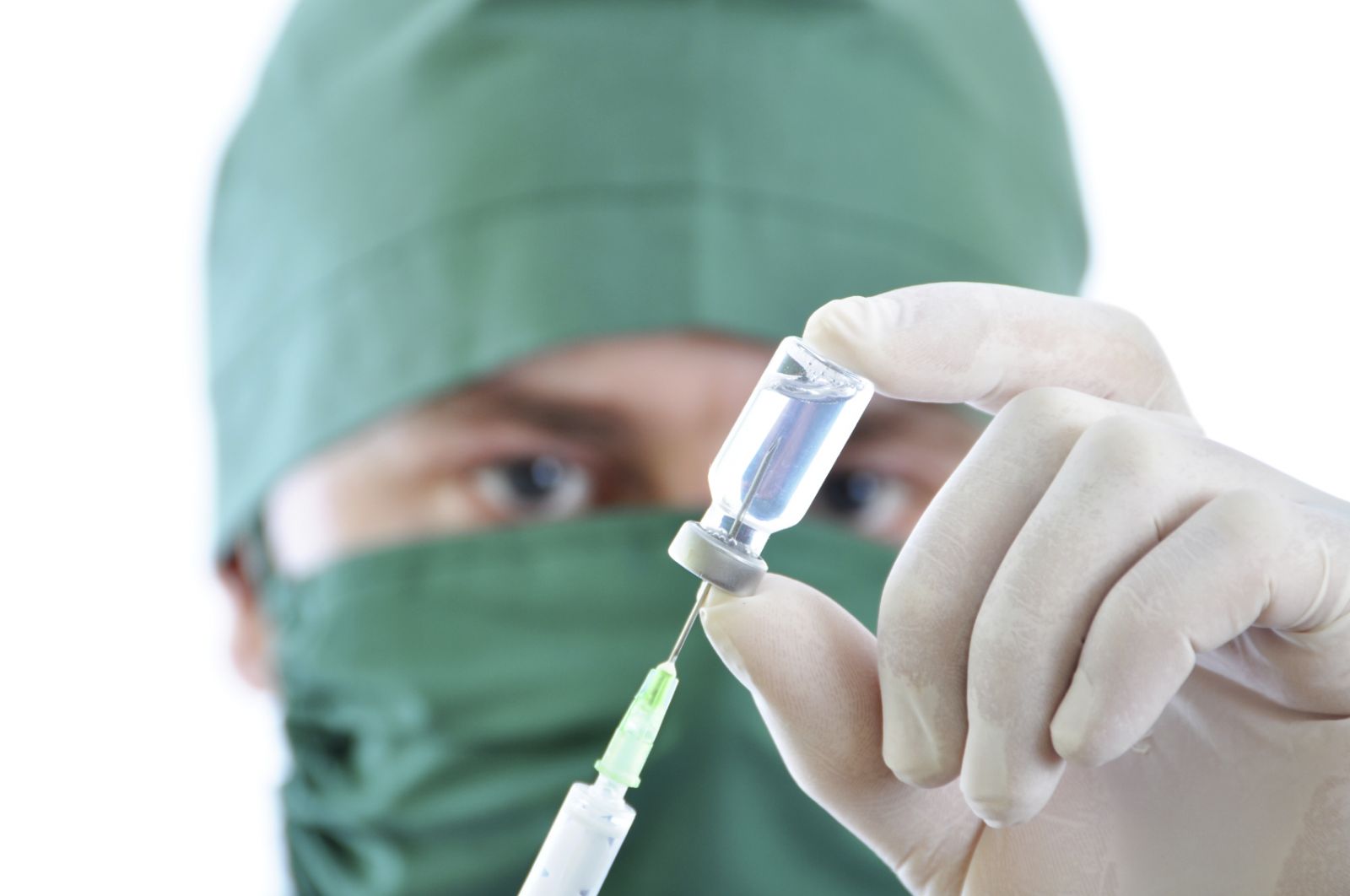 GROUP A
Hishem Almuhaize
Mishari Alsalem
Faisal Alzahrani
Saad Alkhurayji
Ahmad Alamari
Abdurhman Alhooy